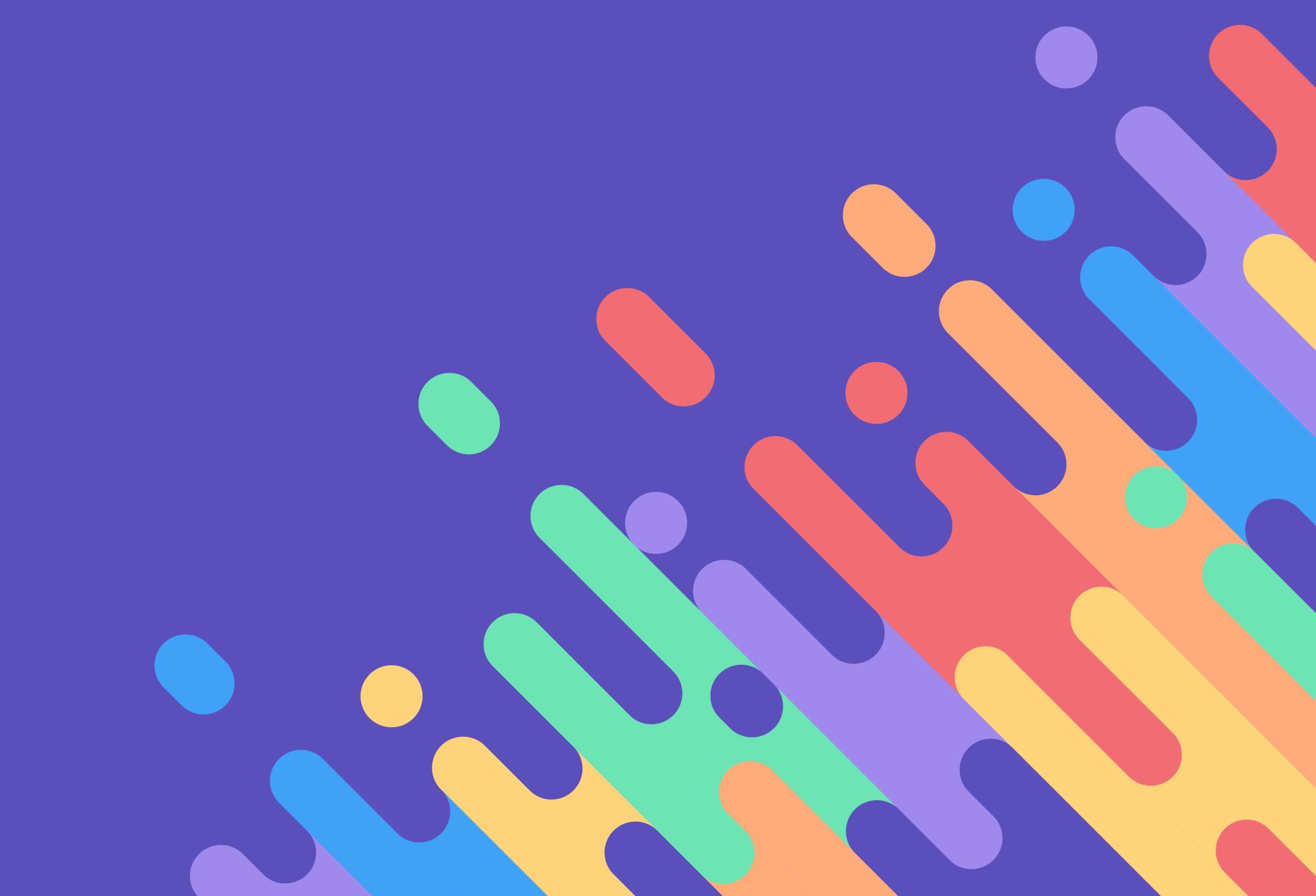 Bērni ar autiskā spektra traucējumiem
Esošā situācija
2020. gada 21.oktobris - Eiropas Padomes Parlamentārās asamblejas ziņojums “Atbalstot cilvēkus ar autismu un viņu ģimenes” (“Supporting people with autism and their families”):
Rekomendē dalībvalstīm pieņemt tiesību aktus par autismu;
Izstrādāt nacionālās autisma stratēģijas un rīcības plānus;
Nodrošināt ātru un rūpīgu autisma diagnostiku;
Nodrošināt atbalstu vajadzību nodrošināšanai uzreiz pēc diagnozes noteikšanas.
AST terapijā iespējams izmantot uz pierādījumiem balstītas, efektīvas psihosociālās ārstēšanas un rehabilitācijas metodes:
Zināmākās, atzītas par efektīvām bērniem ar AST:
ABA intervence jeb lietišķās uzvedības analīzes modelis;
Denveras agrīnās intervences modelis.
Diagnostika
Diagnozi nosaka ārsts, procesā iesaistot vairākus speciālistus (neirologs, klīniskais psihologs, diagnosticējoši izmeklējumi);
Diagnozes noteikšana prasa ilgu laiku;
Diagnosticēt iespējams no vecuma, kad bērns spēj neatkarīgi pārvietoties;
BKUS Psihiatrijas klīnika nodrošina ADOS-2 testu veikšanu par valsts budžeta līdzekļiem;
Rinda uz ADOS testu – 5 mēneši (veic klīniskais psihologs).
Ārstēšana
Pārsvarā bez medikamentiem
Agrīnās intervences programma bērniem ar risku uz AST – pieejams BKUS, rinda 4 mēneši
NVD iepirkums par tiesībām šo pakalpojumu sniegt reģionos (~1460 pacienti gadā)
Ietver - līdz 20 nodarbības pie speciālistiem
Iespējams saņemt atkārtoti pēc gada
Nav ABA intervence
Atbalsts
Valsts apmaksāta ABA vai Denveras terapija šobrīd nav pieejama
Ģimenes šīs terapijas saņem:
Par ģimenes līdzekļiem;
Atsevišķas pašvaldības sedz pakalpojumu - atkarīgs no pašvaldības resursiem, bet arī no pieejamajiem speciālistiem;
Ziedot.lv un cita atsevišķos gadījumos citu ziedotāju atbalsts (3600-4500 euro).
Speciālisti
Pēc BKUS datiem Latvijā ir 33 ABA un Denveras modeļa speciālisti;
Pēc BSF aprēķiniem Latvijā būtu nepieciešami 140 ABA speciālisti;
Valsts kancelejas Pārresoru koordinācijas departaments uzsācis 47 ABA speciālistu mācības:
Teritoriālais pārklājums;
Mācības 2 gadus;
Līgums ar pašvaldību uz 5 gadiem.
Bērnu ar AST ģimenes, vecāki un pārējā sabiedrība
Šobrīd ģimene ir tā institūcija, kas rūpējas par bērna ar AST medicīnas, sociālo un izglītības pakalpojumu koordinēšanu;
Vecāki kā gadījuma koordinatori - vecāku atšķirīgie resursi un atbalsta sistēmas;
Labklājības ministrijas un Latvijas Autisma biedrības pilotprojekts;
Sabiedrības informēšana - bērni ar AST uzvedas netipiski, radot noraidījumu un bailes sabiedrībā.
Secinājumi
Bērnu ar AST diagnosticēšana un arī agrīna intervence notiek un Veselības ministrija jau šobrīd nodrošina šo pakalpojumu dinamisku pieaugumu;
ABA un Denveras agrīnā intervences – sedzamas no valsts vai pašvaldību budžeta līdzekļiem;
Fragmentēta atbalsta sistēma;
Gadījuma koordinators;
Vecāku stiprināšana;
Sabiedrības izglītošana.